MSU Internal Grant FundingJulie Masterson, Dean of the Graduate College/Associate ProvostLisa Taylor, Assistant to the Dean
Preparing a Successful Internal Grant Application
Faculty Grants and Summer Faculty Fellowship Committee
One member from each college 
Members are listed on https://www.missouristate.edu/committees/facultygrants.htm  
Lisa Taylor, ex officio, Graduate College
Julie Masterson, ex officio
New in Fall 2021
Online submission/evaluation system!!
More about that later
First part focuses on developing strong CONTENT
Evaluation of Proposals for FRG, SFF, ITG
Each member rates each proposal on a scale of 1-5.   
Ratings and comments are compiled,  proposals are ranked.   
Rankings are discussed, emphasizing proposals with widest variation in scoring.
Faculty Research Grants
http://www.missouristate.edu/facultystaff/FacultyResearchGrants.htm
Faculty Research Grants support new research, creative or scholarly activities, or high quality projects not likely to receive external funding. 
Priority is given to new projects and to faculty members who have not previously received funding.
Eligibility
Only ranked faculty  
One award allowed per 2 years- including multiple-authored proposals. 
The same project can not be funded by two internal grant sources. 
Contingent on continuing at MSU the following year. 
Faculty member previously receiving a FRG must have applied for external grant since completion of the previous FRG.
Guidelines- Faculty Grants
Applications due:  October 1st for Fall; and February 1st for Spring – submit electronically as one document.
Faculty grants cannot exceed $7,500.  
Personnel, supplies, equipment, travel,  services, other. 
Personnel can include students, GAs, and services not found at Missouri State University.
Guidelines, continued
NOT covered
Faculty supplemental pay
Travel to meetings for presentations of results 
Publication costs. 
Projects/investigators are subject to MSU policies/ guidelines 
Expenditures only after all approvals are obtained.
Summer Faculty Fellowshipshttp://graduate.missouristate.edu/facultystaff/SummerFellowships.htm
Summer Faculty Fellowships support research and creative activities.
Allows Faculty to engage in research or creative activities and to devote intense thought and activity to a single project.
Competitive process so not all proposals are funded - APPLY… with a STRONG PROPOSAL.
Subject to all University policies.
NOT considered for SFF
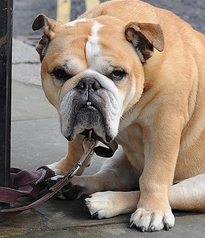 Consulting activity.
Production of teaching aids.
Enhancement of teaching skills.
Practice of professional skills outside the academic environment.
“Retooling” for new teaching assignments.
Development of Internet courses or other curriculum development activities.
Eligibility
Faculty with rank of Assistant Professor and above who have a research commitment in their appointment are eligible.
May NOT teach summer courses or have outside jobs during SFF – begins 1st day of the summer term and ends last day of summer term.
Must return to MSU for the following academic year.
Same project cannot be funded by another internal grant source (No SFF and FRG during same academic year).
Cannot directly precede or immediately follow a sabbatical – academic year.
Guidelines- Summer Fellowships
Applications due:  October 30th.
$6,000 stipend – taxable income. 
If previously awarded a SFF, then must have applied for external grant since completion of SFF – whether funded or not.
Must have two years between applications.
If previously awarded a SFF, must have turned in final report as required.
Odds of success
The process is competitive, funds are limited, and not all proposals will be funded.
Success rate of funding proposals for the past 2 years has been approximately 2/3.

APPLY… with a STRONG PROPOSAL.
Elements of the Proposal Most are required for FRG and SFF, but may be in different order, so pay careful attention to the guidelines.
Consider the Reviewers
They are one from each college, so only one or none is in your discipline!
Writing style must be very clear.
Avoid esoteric terms, professional jargon.
Show relevance.
Follow the directions
Guideline categories are delineated in workflow application. 
Pay careful attention to what is being asked and the character limits. 

Less can be more
Keep it concise- overworked readers appreciate brevity.
Project Summary (FGR & SFF)
Short description in non-technical terms.
Consider your audience.
May want to have someone outside your field read it (spouse, friend, etc.).
Avoid jargon
For example: 

“Children’s spellings are affected by phonological awareness, depth of semantic knowledge, orthographic appreciation, morphological awareness, and the ability to store mental graphemic representations. In the current study, we will employ analysis procedures that allow differential linguistic categorization of spelling errors. These categorizations will result in tailoring and implementation of individualized intervention protocols”.
Better
“A child’s spelling is influenced by (a) awareness of the sounds represented by words, (b) vocabulary, (c) understanding how parts of words can be combined to make a new word (e.g., electric, electricity), and (d) the ability to remember what words look like. The proposed study focuses on a method to identify which of these abilities are responsible for spelling errors in individual students and develop instruction that can specifically improve those abilities.
Purpose of the Project
Statement of the Problem or Project
Significance to academic discipline 
Convince the reviewer (outside your area) that the proposed project is worthwhile.
Objectives (what will happen if funded)
Clear, reasonable/attainable within project period.
Brief review of literature (include appropriate references); how your proposal is related and will extend what is known
Careful – Remember:  readers are not in your discipline.  Would “Aunt Betty” get it?
Why are you suited to address the question… “in our previous work we…” (FRG)
Research Design & Methods
Procedures
in sufficient detail to illustrate design and justify any equipment or supply purchases.
Data collection and analysis
What will be measured, how statistical significance will be tested, how possible outcomes will be interpreted.
Previous experience of applicant that is related to proposed project 
Relevant publications, presentations, work in progress.
Bottom line is that you want to convince the committee members that you are capable of doing this work by providing a sound design, method, and history of doing similar work.
Research Design & Methods
Plan for dissemination of results
Presentation at specific meetings.
Publication submitted to specific journals.
Plan for extending investigation beyond FRG
Remember FRG is only for one year. 
Proposal for external funding to specific agency
Additional studies.
Beginning and ending dates for project
Include a timeline table if it is useful.
Research Design & Methods
Important:Document that you have considered and can meet any applicable University regulations, for example
Animal Care and Use (IACUC) 
Biosafety (IBC) 
Conflict of Interest 
Human Subjects (IRB).
See: Office of Research Administrationhttp://ora.missouristate.edu/
Other Sources of Funding
Any efforts to secure external funding, even if unsuccessful.
Internal (or External) Cost Sharing.
If being used as “seed” money, discuss future sources of funds.
Department support.
College support (e.g. if applying for an FRG, new faculty summer salary support).
Previous MSU Funding
Support and specific outcomes (manuscripts, presentations, other dissemination).
Show how you’ve been a “good investment” in the past.
Suggest using a table
FRG Budget (SFF is just the set stipend)
$7500 Maximum – download and fill out the Budget Page.
Salaries and Benefits
GAs, staff salaries, outside personnel
Can’t fund pay or course buy-out for PI.
Can fund GAs, student workers (hourly), other workers to participate in project (not to relieve your work so you can do the research).
Some reviewers favor proposals involving students. 
If a GA is requested, it is also important to show the educational benefits of participating in your project for the grad student.
This factor can be used as an extra boost if you ultimately plan to apply for AREA funds.
Budget
Equipment
Separate categories for Purchase and Repair.
Demonstrate equipment is essential as well as a clear, direct relationship to proposed project: this is not in addition to your start-up money to equip your lab - it is a project proposal.
Document that equipment isn’t available via another source (Dept., ETC, Meyer Library, etc.).
Describe future use, after project completion.
Provide current pricing, and if over $1000,  include at least one vendor quote.
Budget
Operations
Supplies
Must show how postage, paper, skull caps, test protocols, etc. are directly related and critical for project as well as the unavailability from Department.
Services
Ditto re computer programming, library services, graphics/illustration services, etc. are directly & critically related.
Travel
Necessary to conduct the study, such as travel to data collection sites, travel stipends for participants, etc.
Give precise amount by specifying locations and using university travel guidelines to calculate amount.
Travel to conferences to present results is not eligible (nor are publication costs).
If requesting any other funds be very specific as to item and purpose.
Self Review
International Travel Committee
One member from each College and Library
Membership provided on https://www.missouristate.edu/Committees/intltravel.htm 
Lisa Taylor, Graduate College
International Travel Awards
http://graduate.missouristate.edu/facultystaff/InternationalTravel.htm
International Travel Awards are designed to “advance the University mission, in a manner related to the research of the faculty member.”
The award is for the dissemination of research, so funds must be used to support presentation of work.
Eligibility
Full-time, permanent, faculty actively involved in research. 
Preference may be given to junior faculty for whom the trip may advance their careers.
Additional awards allowed one (1) year from submission of final report date.
International Travel Committee members may apply – interim committee member from his/her college will be selected to replace them during that round of applications.
Applications
Provide a short description of the event.
Department Head must provide a statement explaining how attending will “advance the university mission in a manner related to the research of the applying faculty member” as well as how this will help advance the applicant’s research agenda.
Department Head and College Dean to provide commitment of funding. 
Funding from external grants and other sources will not be considered as adequate college and department funding.
Applications
If applicant is traveling to more than one location during the trip, applicant must:
Detail the costs associated with each location. 
If more than one applicant (two or more travelling together on one trip):
The costs for each applicant must be clearly detailed; and
Separate applications should be submitted by each applicant.  Submit applications together so that the Committee members know who is traveling together.
Funding
College/Department must provide 1:1 match.
Maximum award is $2,000.  
Eligible Activities:  
Presentation of original completed research/creative activities or program participation (panelist, discussant, etc.) at a conference, performance, exhibition, or other invited event.  Only one trip is permitted per proposal/application.
Eligible Expenses:  
Conference fees
Air and ground transit
Lodging
Meals (subject to University limits and rules)
Guidelines- International Travel
Applications due:  January 15;  April 15;  July 15; and October 15 – submit electronically as one document – no more than one year prior to conference/activity.
No applications will be considered between the deadlines.  
To meet these deadlines, applications can be submitted prior to official acceptance of presentations.
Plan ahead and apply early since applications will not be accepted for travel that has been initiated before the deadline.
Self Review
Self Review
Have I completed all the information?
Has my Department Head and Dean approved and provided funding information?
Did I provide all necessary documentation?
Important Information:
Awards are administered by the Associate Provost and Dean of the Graduate College and approved by the Provost prior to awards being announced to the applicants.
Acceptance of funding indicates that the recipient agrees to the following:
•Be available to give a campus presentation within 1 year.
•Be willing to serve on the International Travel Committee, if asked, within 3 years.
Questions?
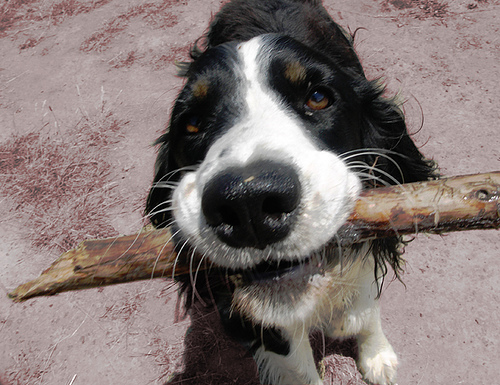